Ярмарка знаний
Тема : Решение задач.
Сколько картофеля может быть в одном мешке?
25 кг.
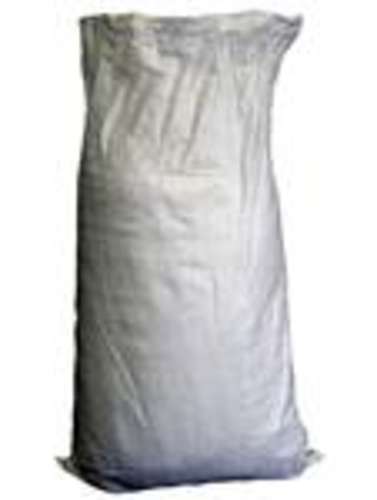 60 ц.
1 ц
В мотке было 25 метров   ленты. Израсходовали  1/5   часть. Сколько метров израсходовали?
Собрали 30 кг огурцов. Засолили 1/ 6 часть всех огурцов. Сколько килограммов огурцов засолили?
В этом году с пришкольного  участка школы – интерната  собрали  810 килограммов капусты, помидоры составляют  3/9   части капусты. Сколько килограммов овощей собрали с участка?
1. Капуста – 810 кг.
Помидоры – 3/9  кг.	
 
2. Капуста – 810 кг.
Помидоры – составляют3/9    	

3. Капуста – 810 кг.
Помидоры – на 3/9 кг. больше
Капуста – 810 кг.
Помидоры – составляют3/9
Расстояние от Казанска до  Сернура
Длина карандаша
Высота дерева
Длина муравья
Впиши в кружки все известные тебе меры длины, начиная с наименьшей.
Расстояние от Казанска до  Сернура
Длина карандаша
мм.
см
дм.
м
км
Высота дерева
Длина муравья